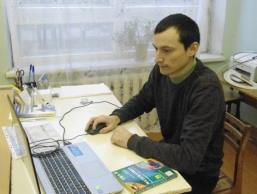 ПОРТФОЛИОРУСАКОВА  ВАСИЛИЯ  ДМИТРИЕВИЧА,
учителя математики
МБОУ «Санинская СОШ»
Петушинского района
Владимирской области
2015 год
Общие  сведения
Ф.И.О. Русаков   Василий Дмитриевич
Дата рождения: 1989 год
Место рождения: поселок Санинского ДОКа Петушинского района Владимирской области
Место работы:  МБОУ «Санинская СОШ»
Образование: высшее
 Учебное заведение:  Московский государственный областной  гуманитарный институт
Факультет:  физико-математический
Специальность: учитель физики и математики
Год окончания:  2011
Стаж работы: 2 года 9 месяцев
Общий стаж: 2 года  9 месяцев
Педагогический стаж: 2 года 9 месяцев
Должность: учитель математики
Категория: не имею
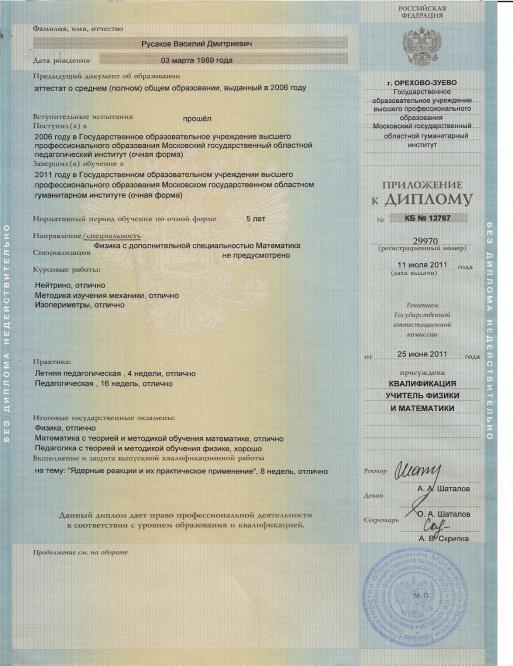 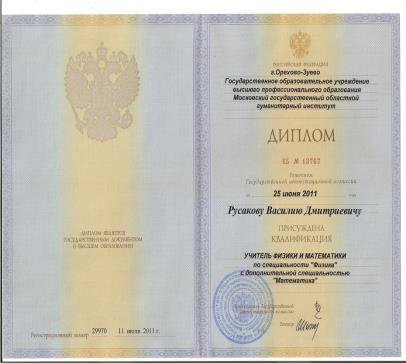 Повышение квалификации
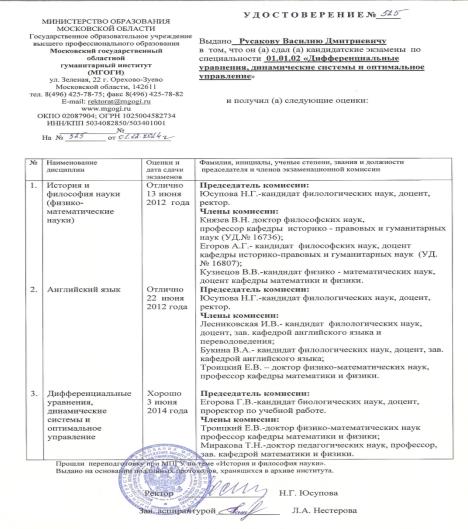 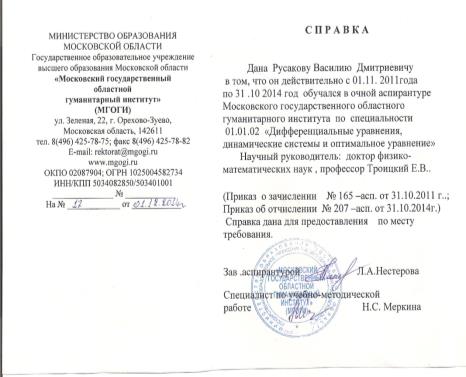 Моя педагогическая концепция
«Никогда не прекращайте вашей самообразовательной работы и не забывайте, что, сколько бы вы ни учились, сколько бы ни знали, знанию и образованию нет ни грани, ни пределов»                                                                   Н. А. Рубакин
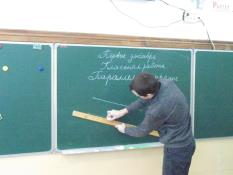 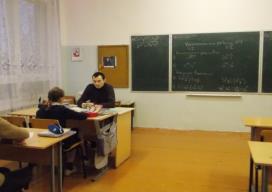 Цели и задачи моей педагогической деятельности:
Цель моей деятельности:Повышение своего теоретического, методического, профессионального мастерства и компетентности учителя.Задачи:Совершенствование образовательно-воспитательной работы. Внедрение в практику достижений науки и передового педагогического опыта. Применение разнообразных форм работы.Проблема, над которой работаю:Использование интерактивных технологий на уроках математики.
Основные направления деятельности
1) Совершенствование педагогического мастерства.2) Развитие познавательного интереса учащихся в урочной и внеклассной деятельности.3) Участие в проектно-исследовательской работе школы.4) Совершенствование методики подготовки учащихся к ГИА.
Мои профессиональные интересы
В своей работе я использую элементы следующих педагогических технологий: 1) уровневой дифференциации в личностно-ориентированном обучении (технология сотрудничества);2) интерактивных;3) ИКТ.
Учебные достижения  учащихся
Технологии, используемые мною, позволяют развивать у учащихся такие навыки как:- умение работать в группе;- аргументировано высказывать свое мнение;- выслушивать мнение товарищей;- позволяют  создавать благоприятный психологический климат;- создают атмосферу взаимопомощи, толерантности.
Результативность
Методические приемы, которые я использую в своей работе могут быть следующие:дидактические игры, работа в парах, групповая работа:(«Мозговой штурм», «Общая дискуссия», словесные ассоциации, воспроизведение информации, «Светофор», «Аквариум» и др.)
Качество  знаний учащихся по предмету
Успеваемость обучающихся    - 100%, качество обучения  2013-2014 уч.год.-72%,
2014-2015 уч.год-68%, 
2015-2016уч.год (I-е полугодие)-66% .
   В текущем учебном году веду подготовку выпускников 9-го класса к итоговой аттестации.
Награды и поощрения
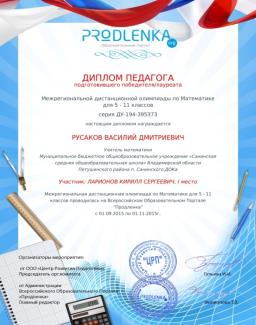 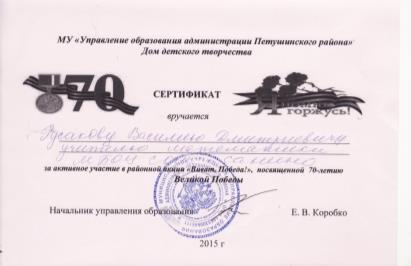 Внеурочная деятельность по предмету
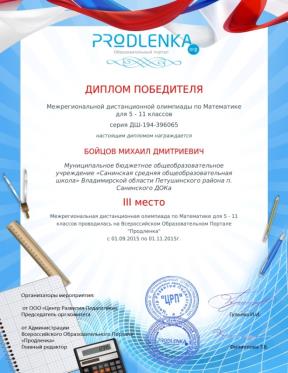 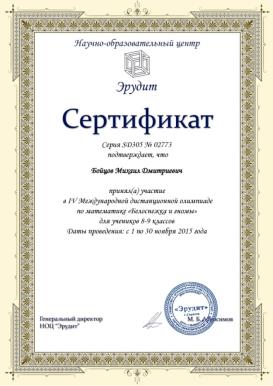 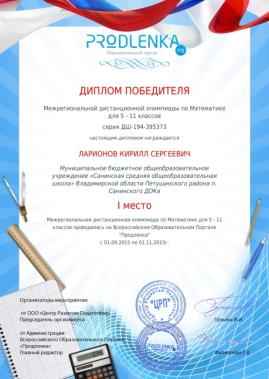 Я – классный  руководитель 8-9 классов
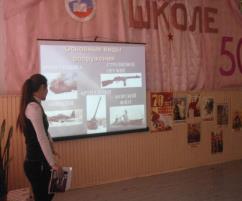 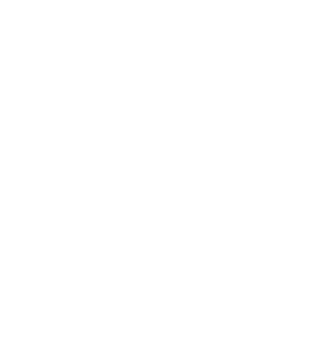 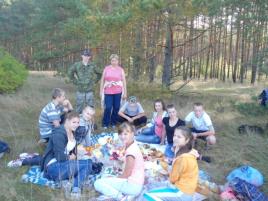 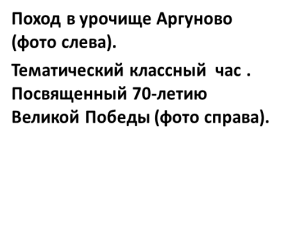 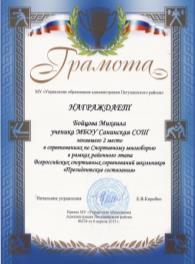 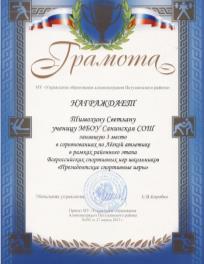 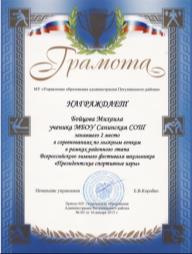 Творческая  деятельность
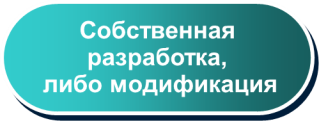 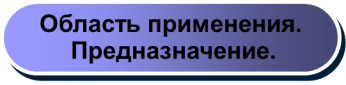 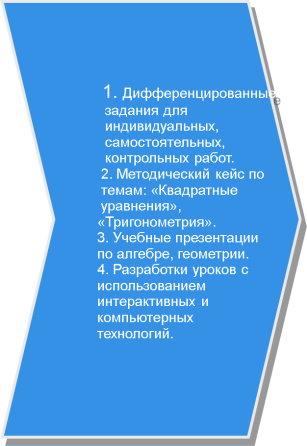 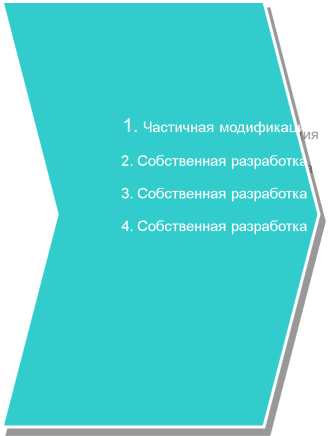 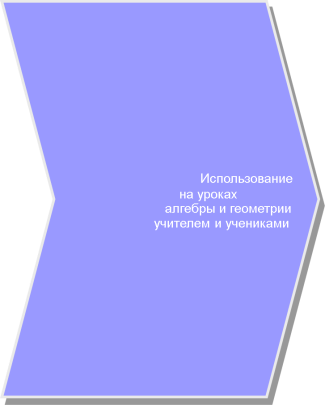 Научно-методическая деятельность
1.Открытые  уроки, выступления:
2. Элективный курс (9 класс) «Решение Задач»
3. Участие в районных семинарах учителей математики, в занятиях районной школы молодых учителей
Участие в профессиональных конкурсах
Конкурс по духовно-нравственному воспитанию учащихся «Вифлеемская звезда» – 2015 год, победитель школьного этапа;
Участник районного этапа конкурса 
по духовно-нравственному воспитанию учащихся «Вифлеемская звезда» – 2015 год
Мои методические  разработкии публикации
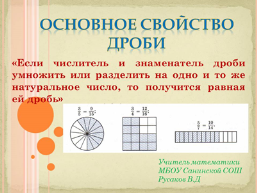 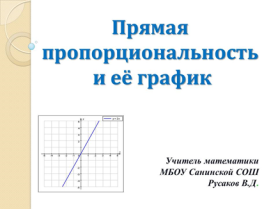 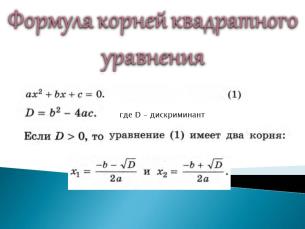 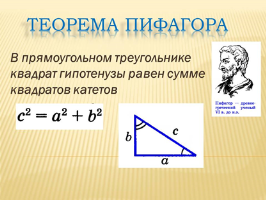 Учебно-материальная  база
УМК, по которым я работаю:
«Алгебра» – Макарычев Ю.Н. и другие
«Геометрия» - Атанасян Л.С.
Выбор обусловлен рядом факторов:
Возможность проведения занятий с использованием ЭОР;
Учитывая сложность курса, запланированы контрольные работы и зачёты по темам;
Имеется разнообразие дополнительных творческих заданий
Подготовка к ГИА
Используемые источники:
Картинка 
http://antalpiti.ru/oformlenie/kartinki/snova-v-shkolu/
Автор шаблона:  Фокина Л.П. http://pedsovet.su